DATA ENGINEERING 1


TRADEOFFS OF DATA ARCHITECTURES
OCTOBER 2024
Laszlo Sallo
DATA LANDSCAPE BEFORE 2010
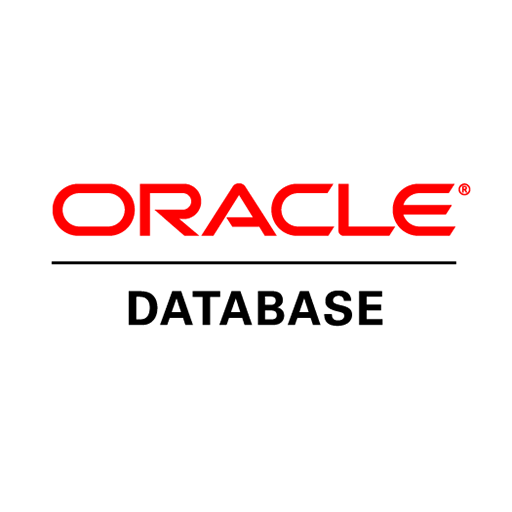 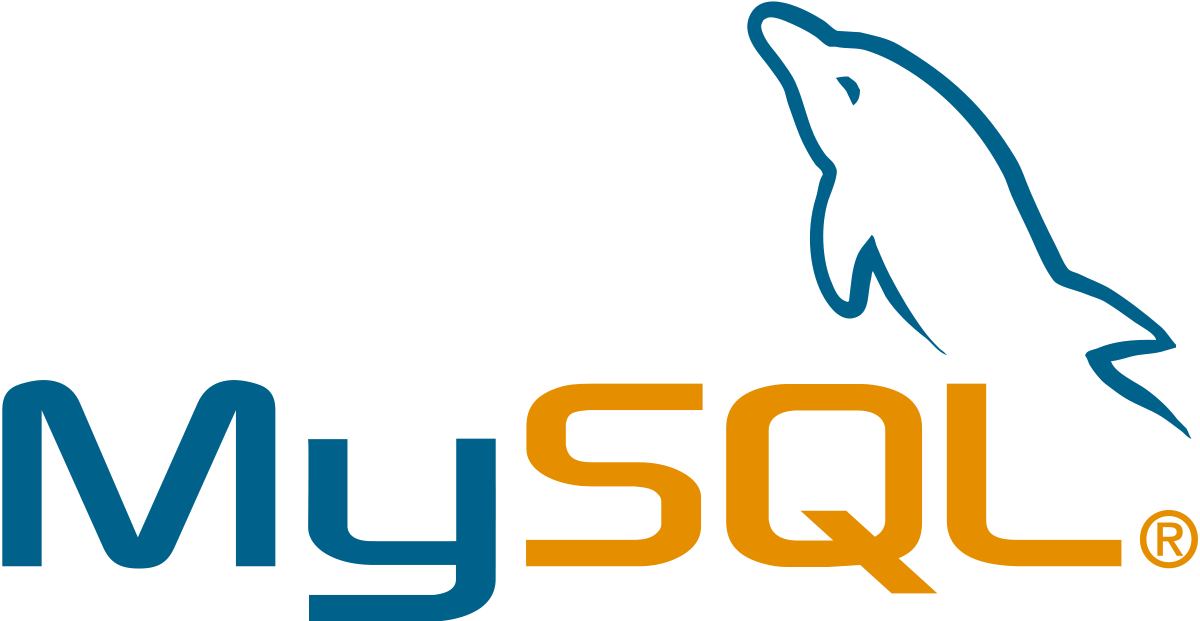 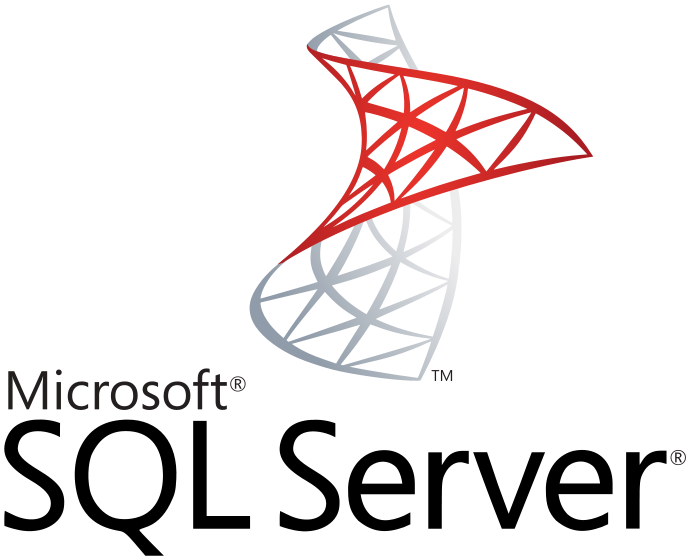 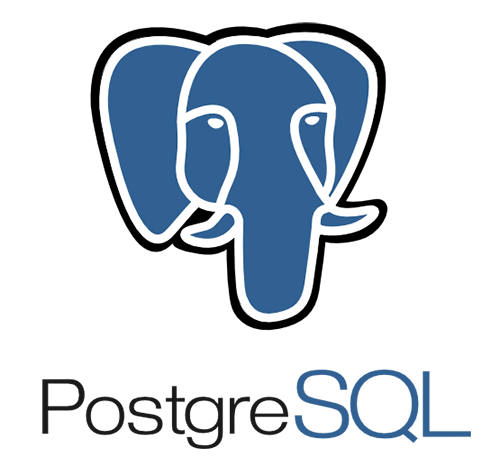 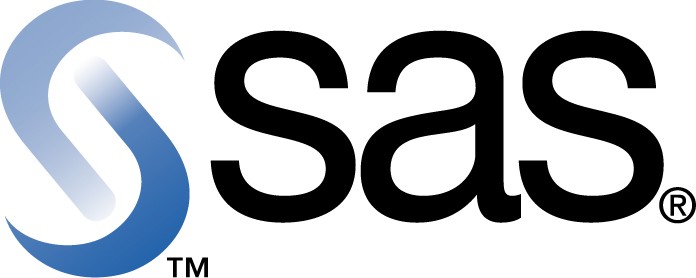 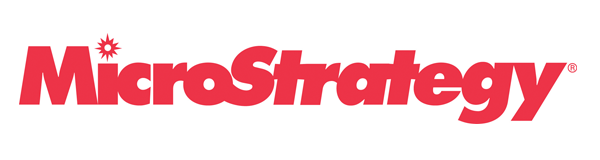 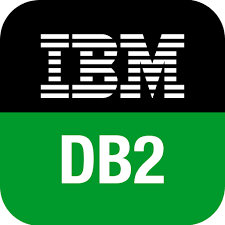 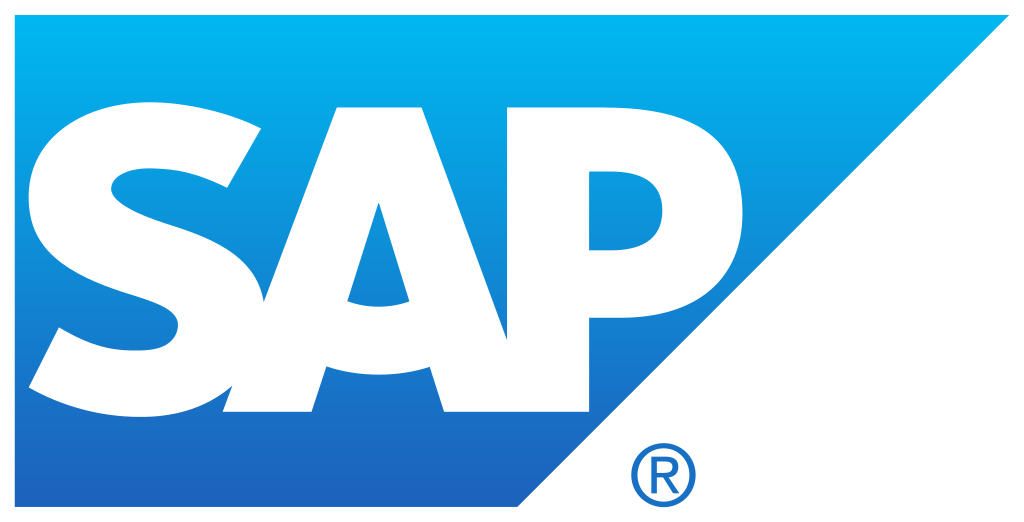 RDBMS
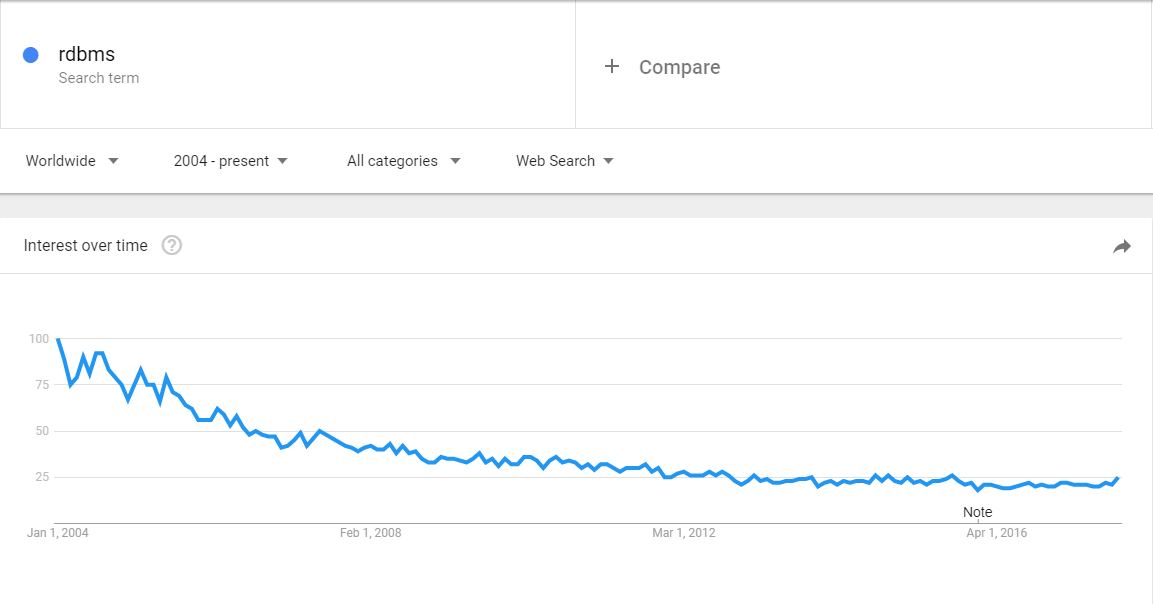 NOSQL
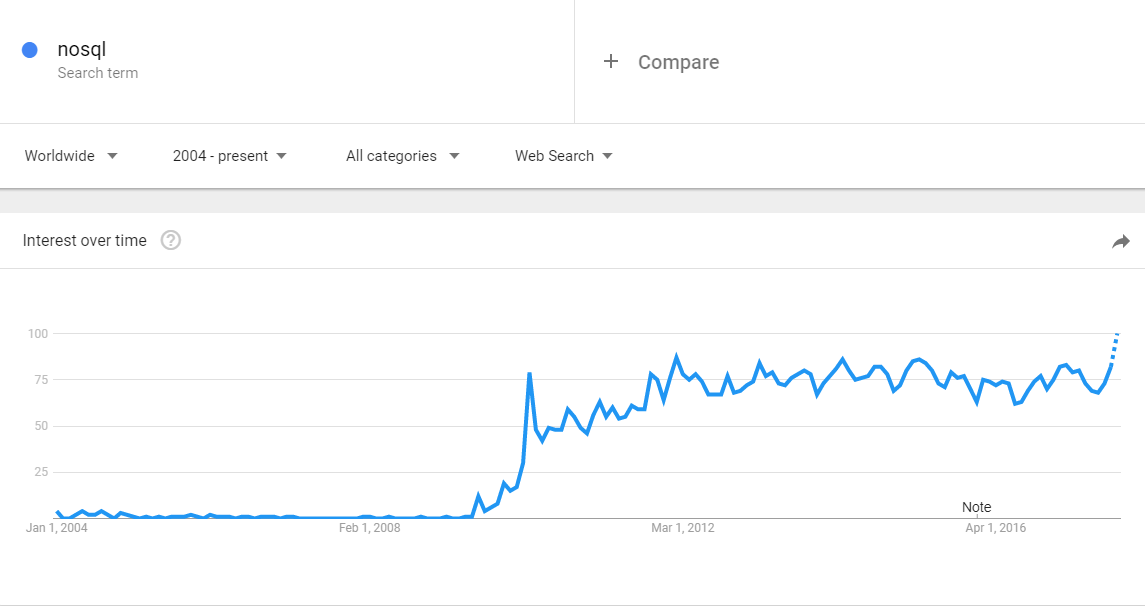 BIG DATA
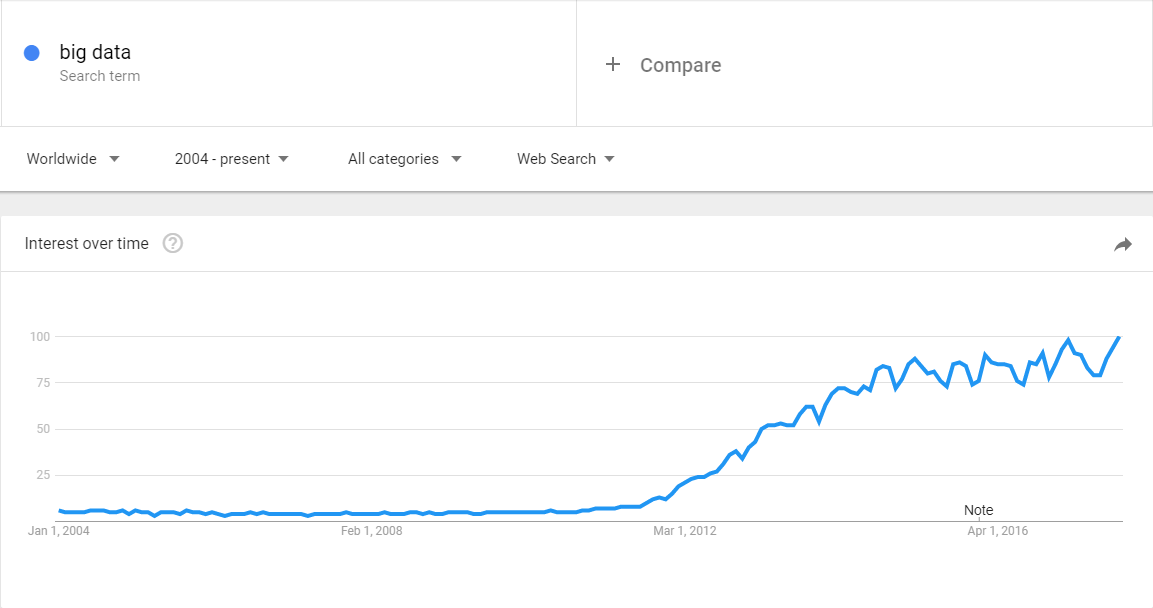 DATA SYSTEM REVOLUTION IN LATE 2000’S
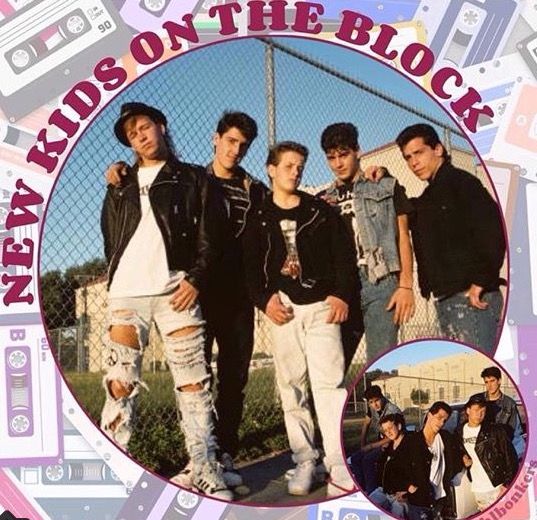 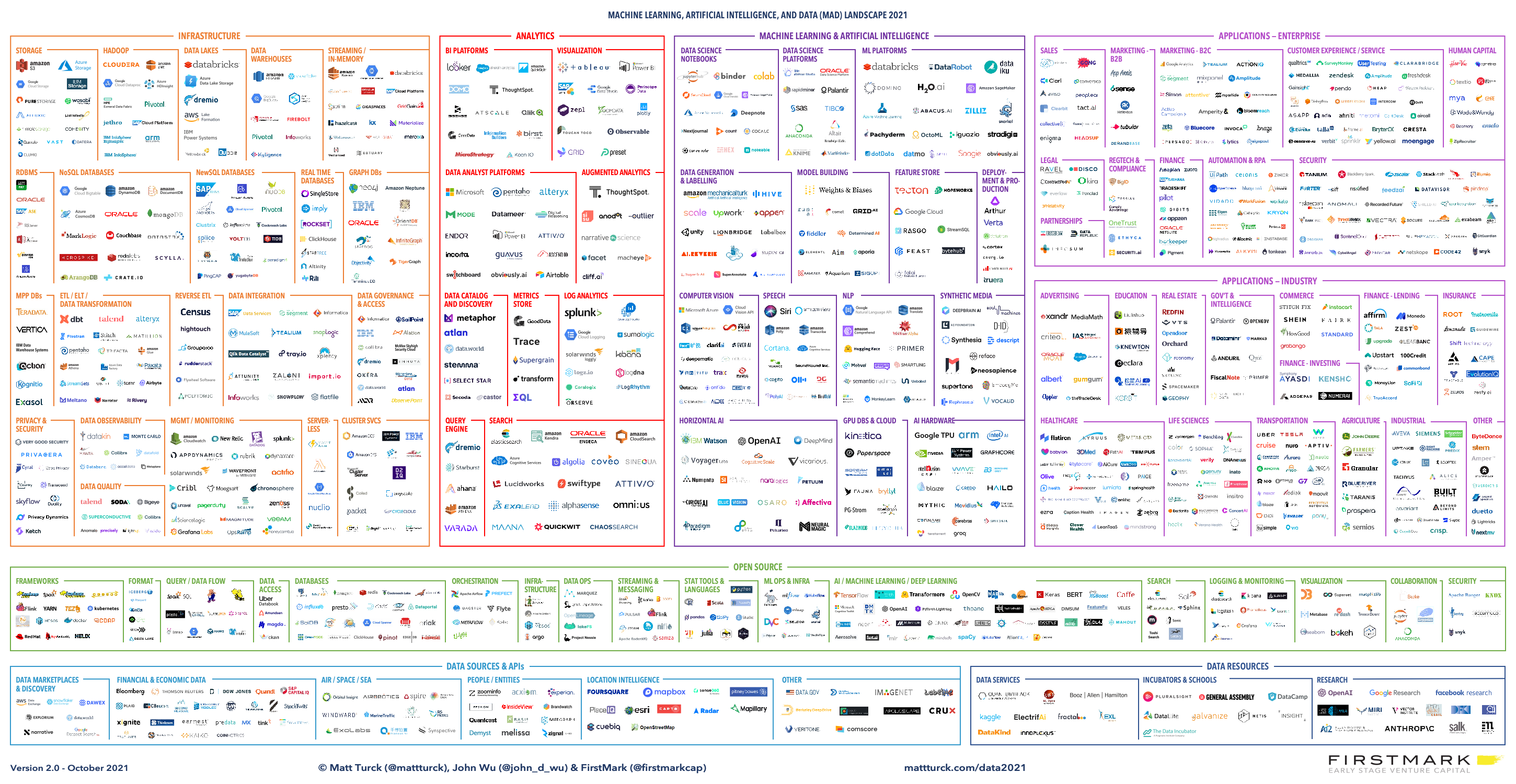 WHAT HAPPENED?
WHAT HAPPENED TO THE WORLD 
TO GENERATE SUCH A 
CHANGE ?
CHANGE AGENT
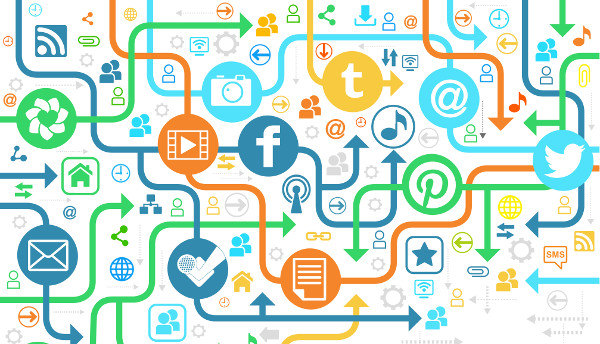 SOCIAL MEDIA
CHANGE AGENT
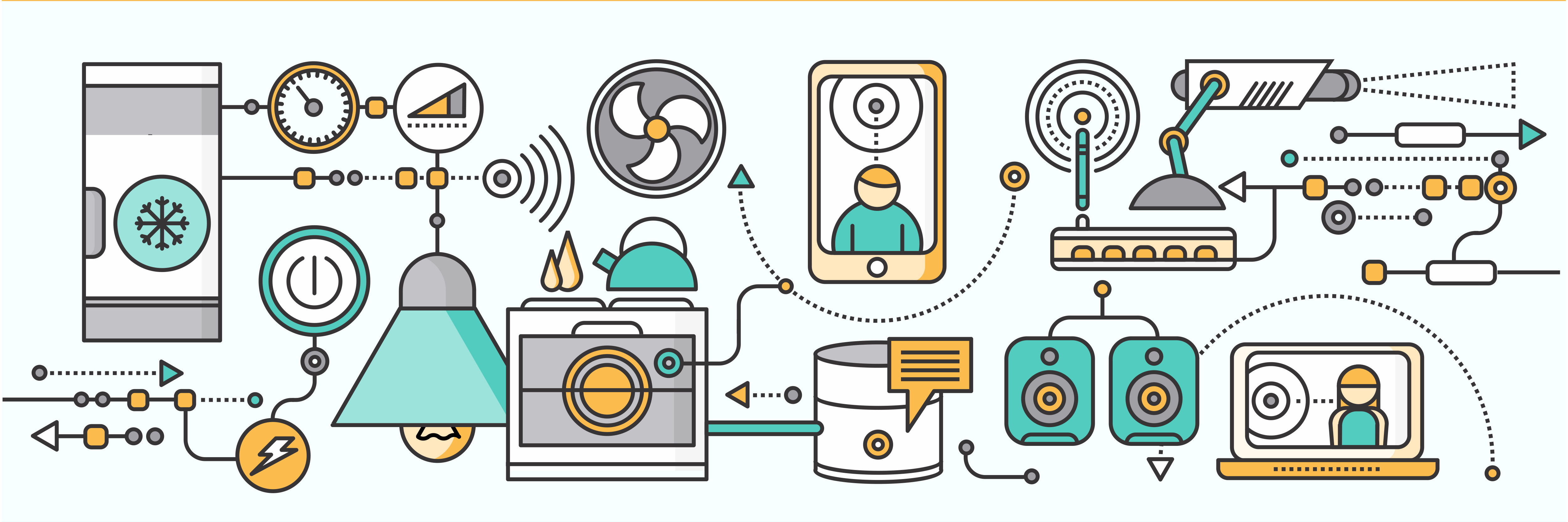 MOBILITY & IoT
CHANGE AGENT
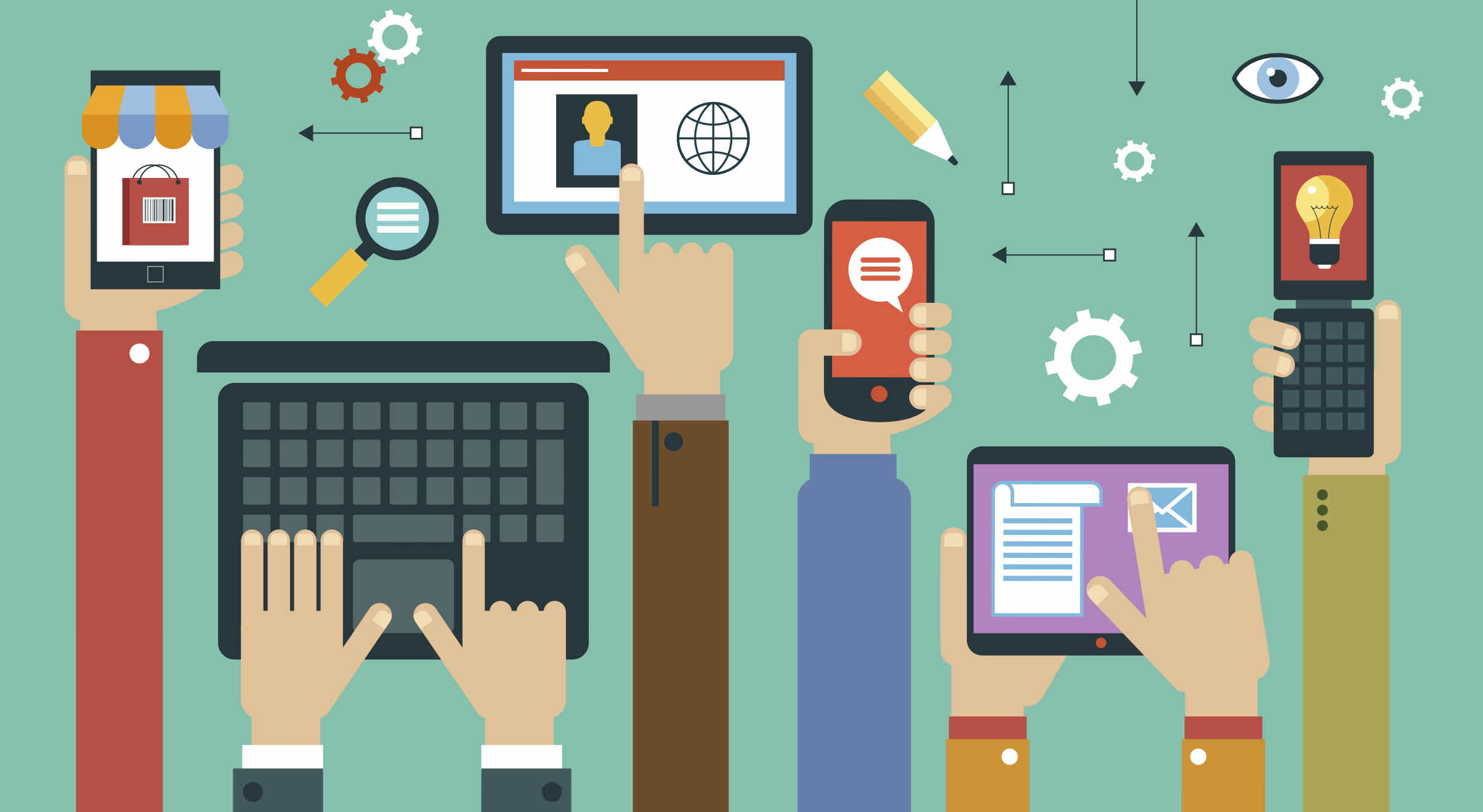 DIGITAL TRANSFORMATION
CHANGE AGENT
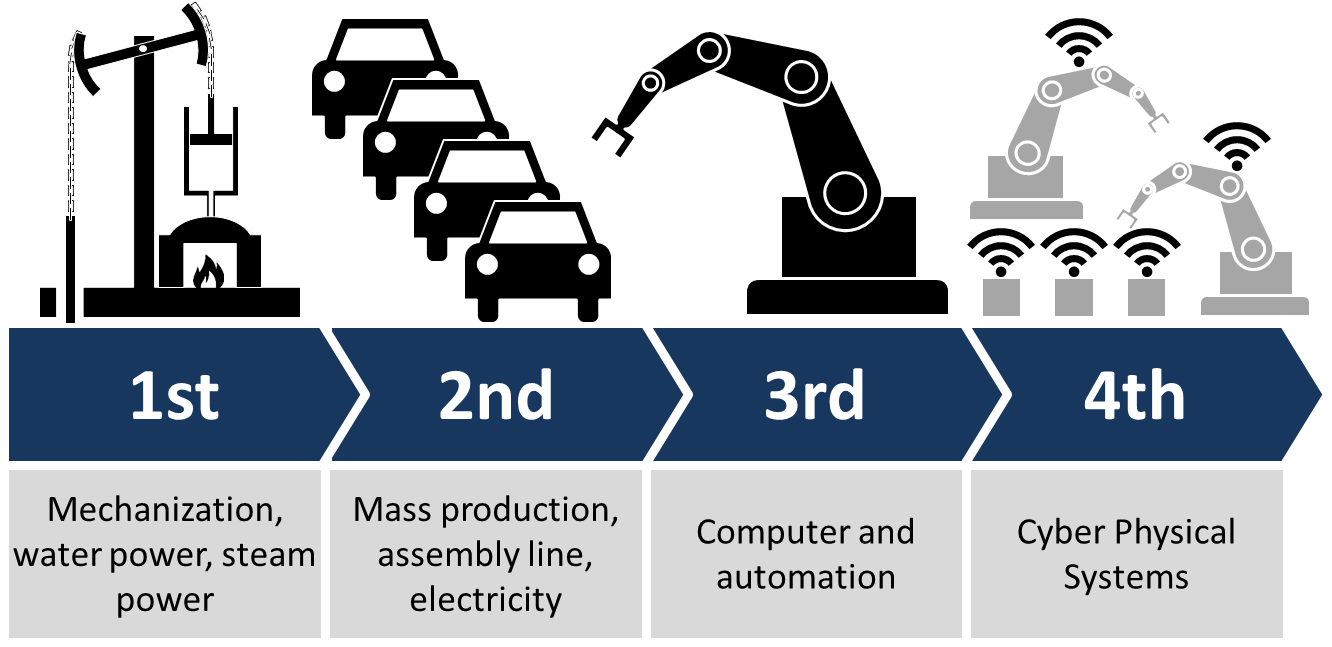 INDUSTRY 4.0 or SMART FACTORY
CHANGE AGENT
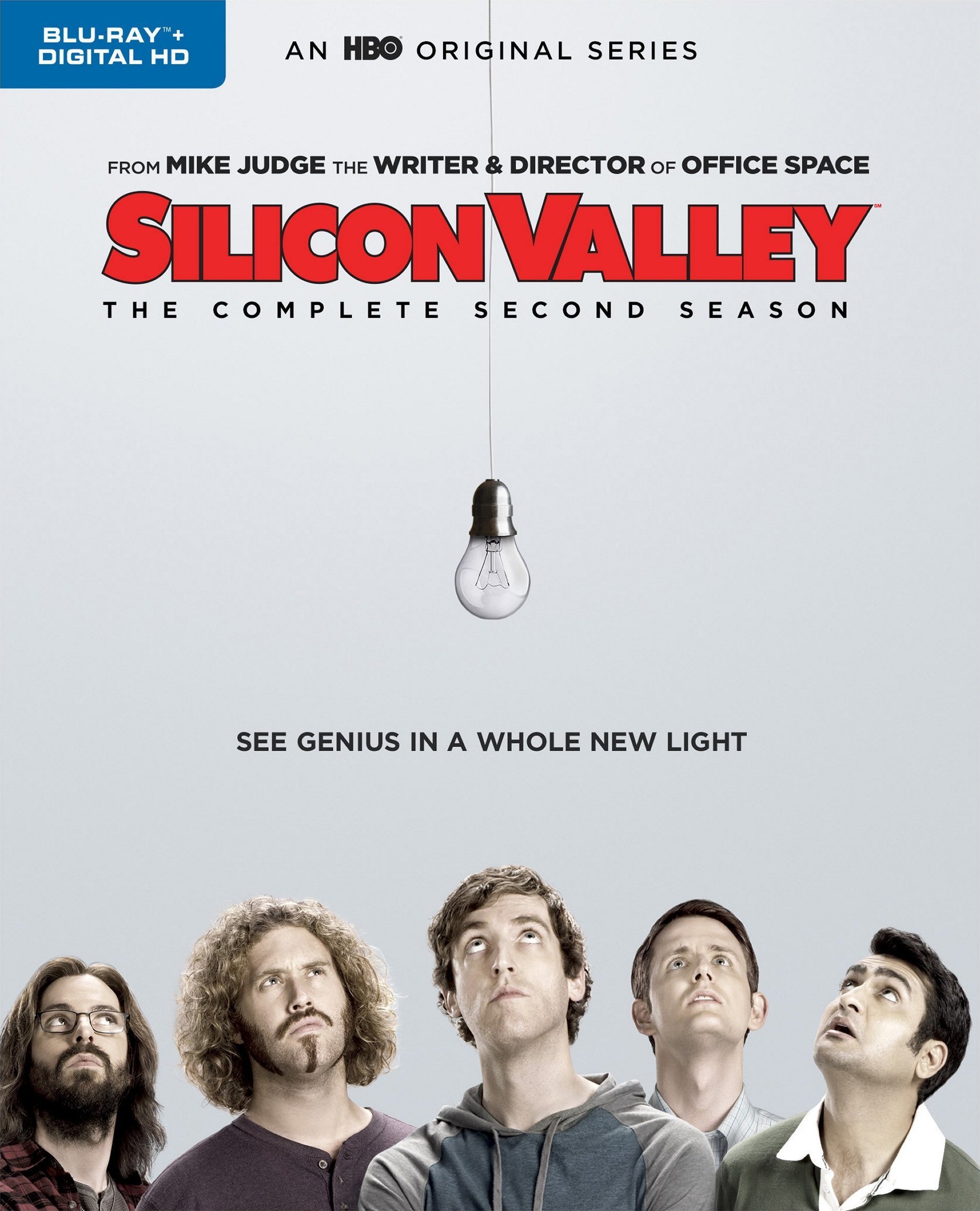 STARTUPS
STARTUP DATA SCALE
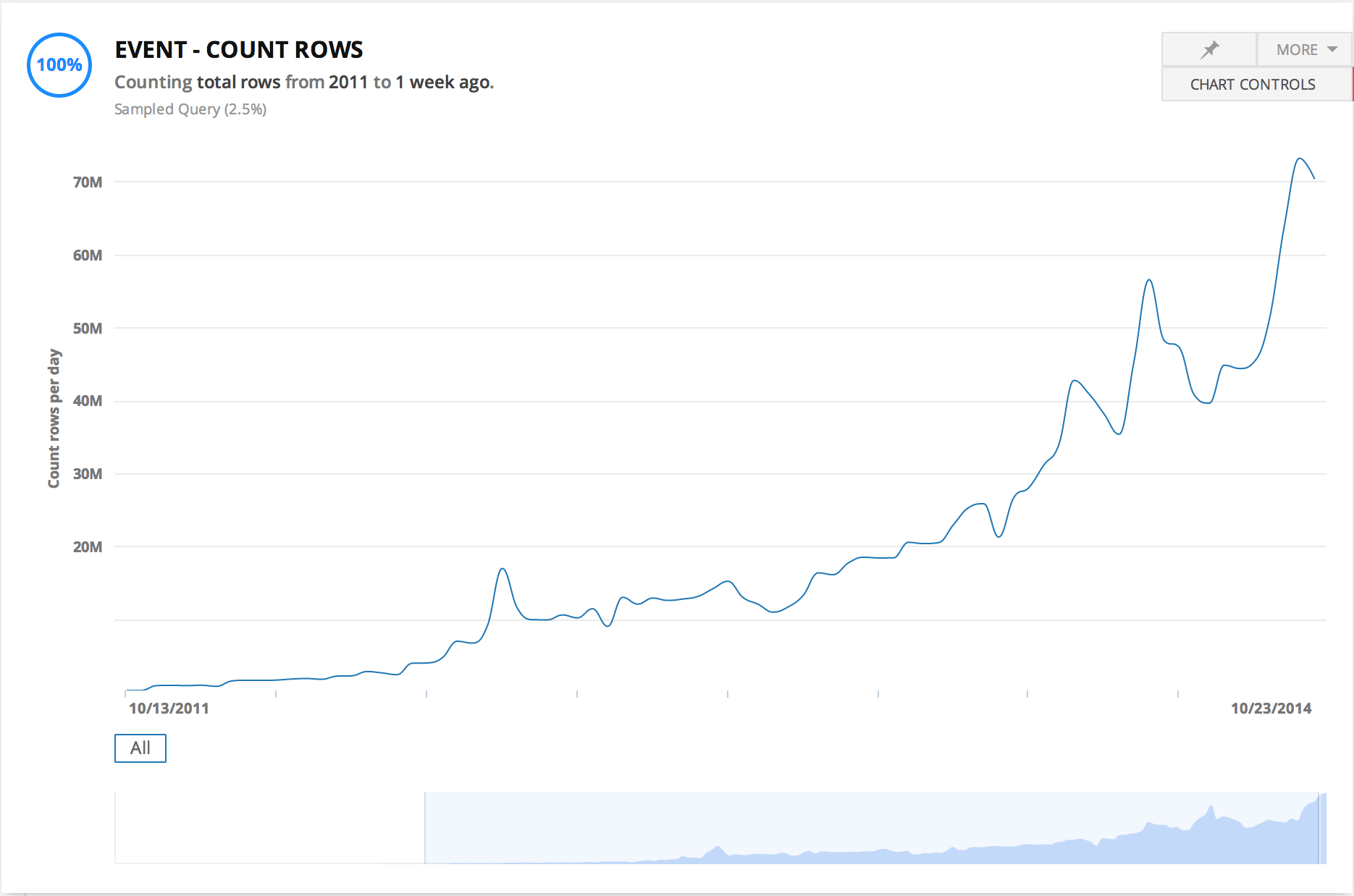 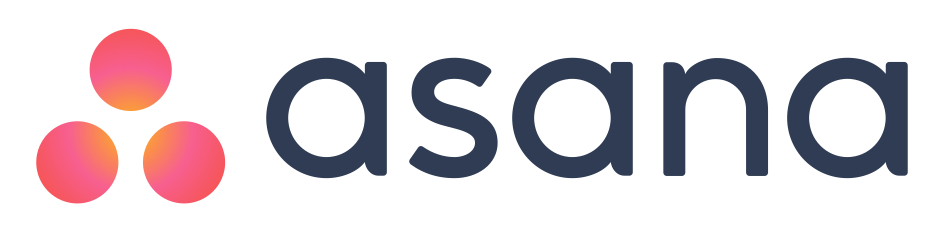 CHANGE AGENT
1 Gigabyte

$2.64 billion in 1965





$0.09 in 2020 (India)
THE KNIGHTS OF CHANGE
OPEN SOURCE SOFTWARE IS SOFTWARE WITH SOURCE CODE THAT ANYONE CAN 
INSPECT, 
MODIFY, 
OR ENHANCE.
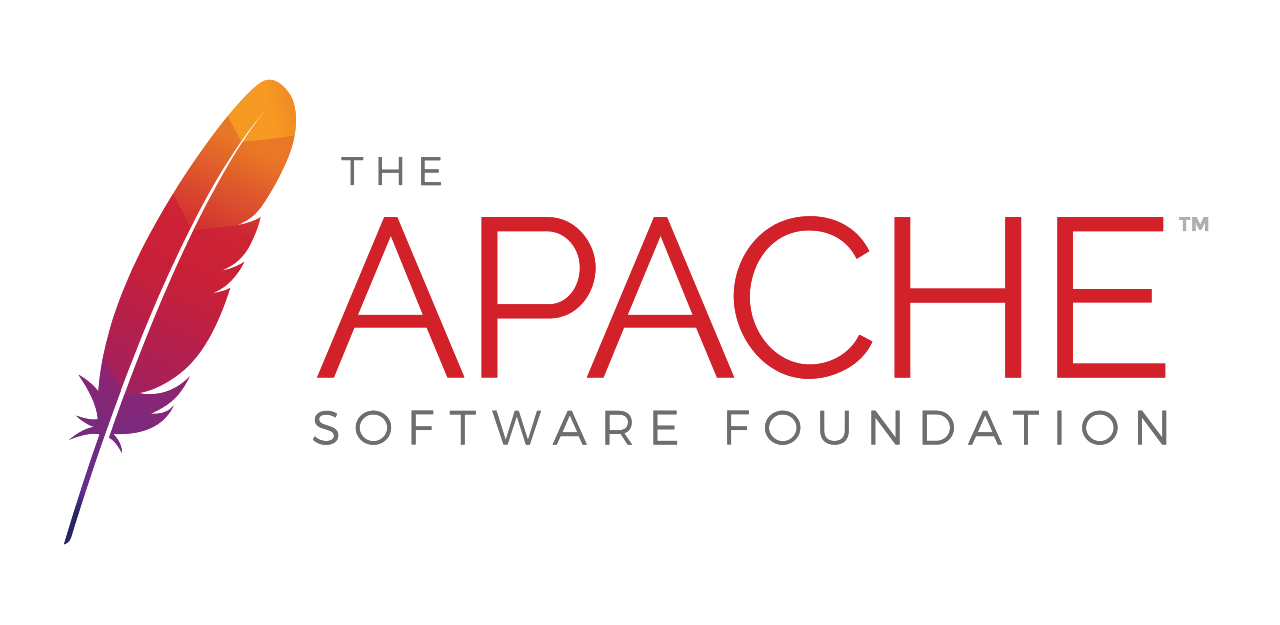 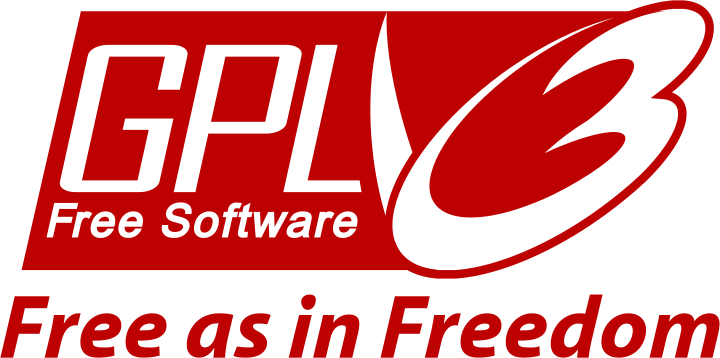 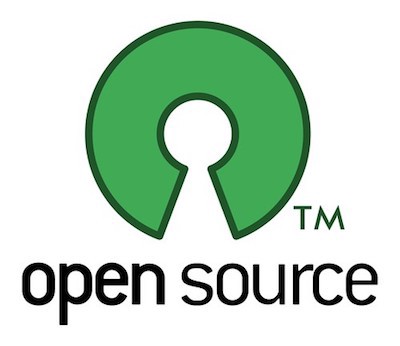 THE CHANGE
Real time + Highly available + Large DATA
In 
Economically feasible way
[Speaker Notes: Automated cars
Real-time bidding (RTB)
Stock exchange
Telemedicine
Blockchain]
THE FIRST IDEA: DISTRIBUTED SYSTEMS
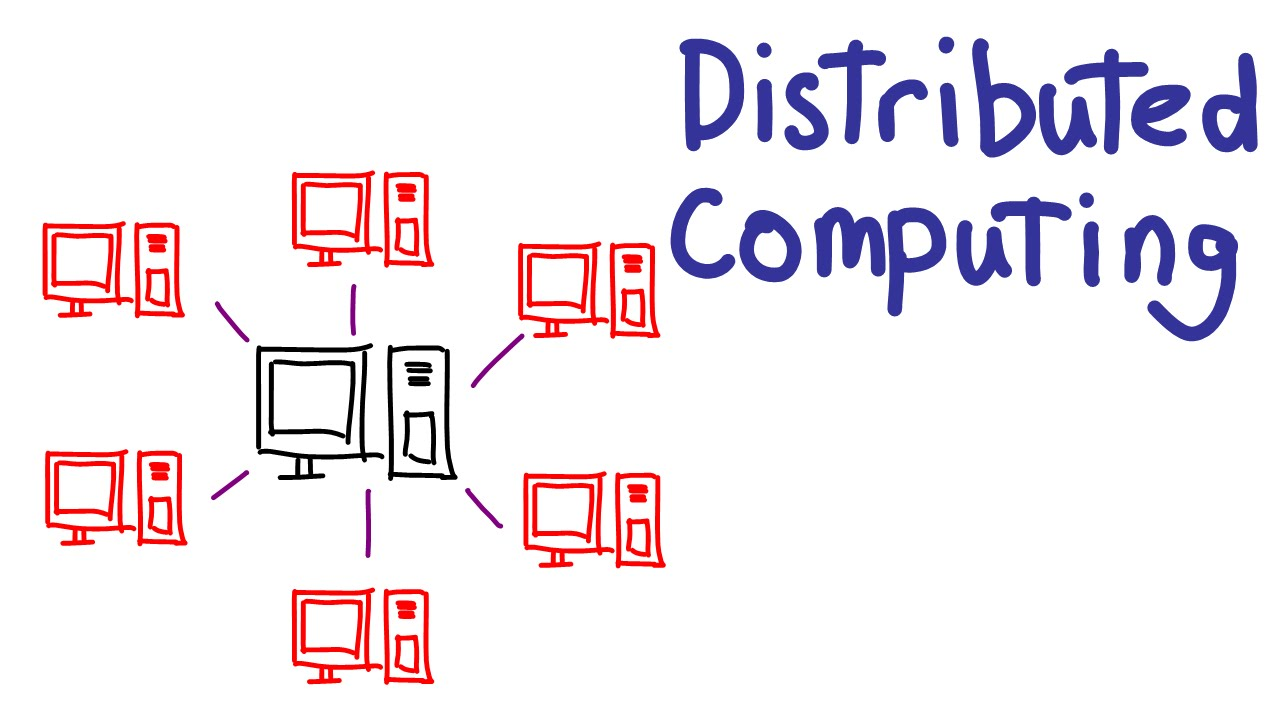 SERVER – CLIENT ARCHITECTURE
CLIENT
CLIENT
CLIENT
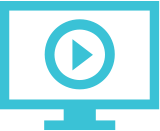 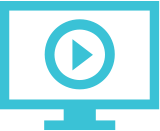 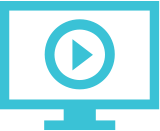 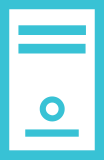 SERVER
SCALING
CLIENT
CLIENT
CLIENT
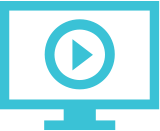 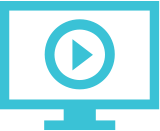 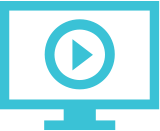 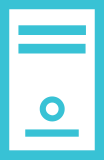 VERTICAL
SCALING
SERVER
DISTRIBUTED SYSTEMS
CLIENT
CLIENT
CLIENT
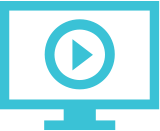 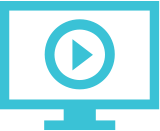 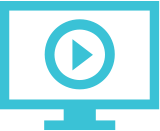 HORIZONTAL
SCALING
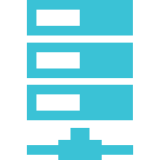 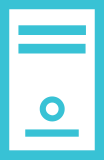 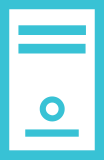 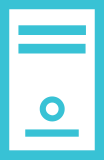 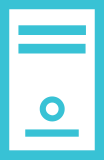 SERVER CLUSTER
NODE 1
NODE 2
NODE 3
NODE 4
HORIZONTAL SCALING - REPLICATION
CLIENT
CLIENT
CLIENT
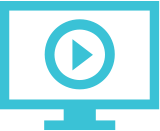 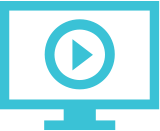 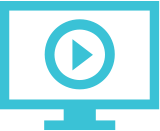 REPLICATION
SCALE ONLY FOR PERFORMANCE
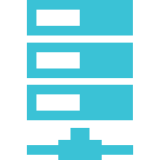 LOAD BALANCER
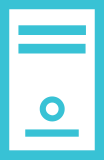 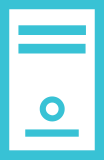 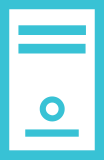 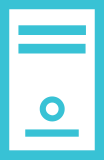 SERVER CLUSTER
COMPANY
DATA
COMPANY
DATA
COMPANY
DATA
COMPANY
DATA
HORIZONTAL SCALING - PARTITIONING
CLIENT
CLIENT
CLIENT
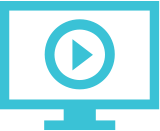 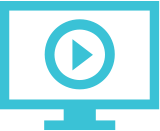 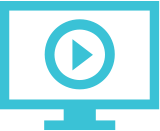 PARTITIONING
HAVE TO KNOW WHERE TO GO
UNBALANCED
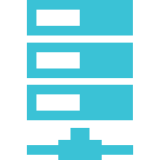 PROXY
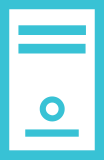 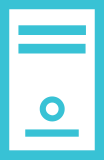 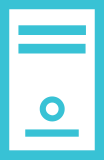 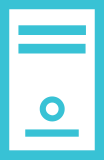 SERVER CLUSTER
COMPANY
EUROPE
DATA
COMPANY
AMERICA
DATA
COMPANY
ASIA
DATA
COMPANY
AFRICA
DATA
HORIZONTAL SCALING - SHARDING
CLIENT
CLIENT
CLIENT
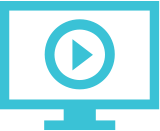 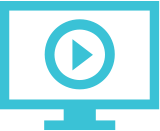 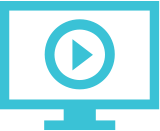 SHARDING
CAN BE SLOW
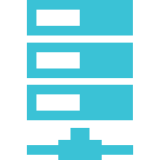 AGGREGATOR
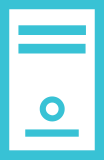 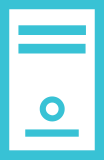 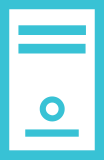 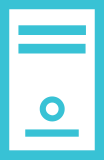 SERVER CLUSTER
COMPANY
DATA A
COMPANY
DATA B
COMPANY
DATA C
COMPANY
DATA D
BARE METAL SERVER
ISSUES 

COSTLY
COMPLICATED
HARD TO SCALE
USE CASE – DAY/NIGHT PROBLEM
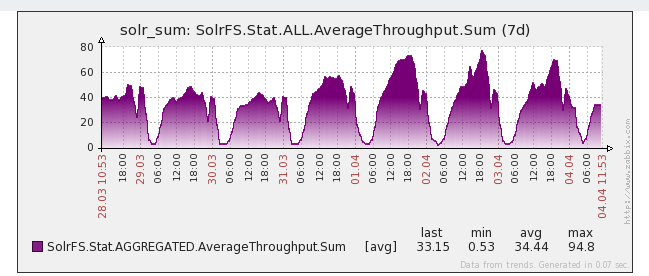 THROUGHPUT
USE CASE – SEASONAL INVENTORY
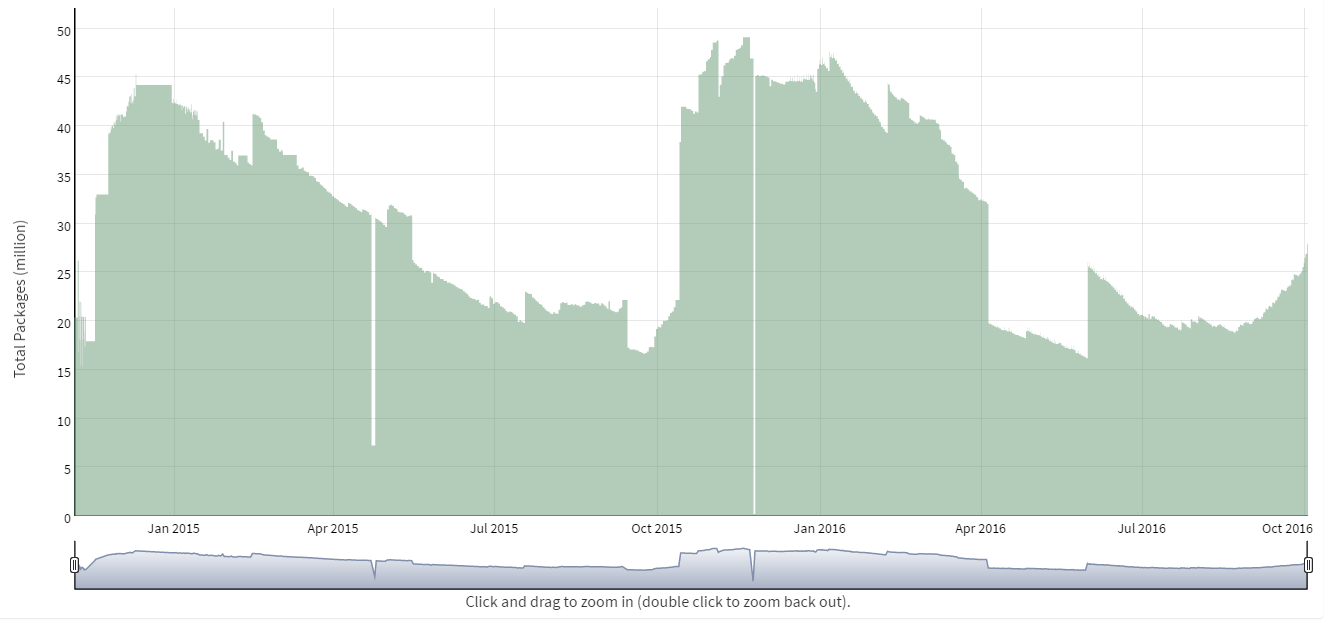 DATA SIZE
THE NEXT IDEA: VIRTUALIZATION + DATA CENTERS
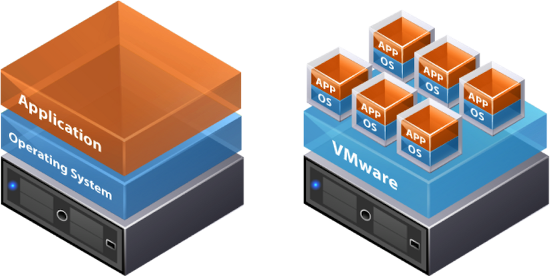 VIRTUALIZATION
ISSUES 

COSTLY
COMPLICATED 
HARD TO SCALE
SECURITY: PRIVATE VS PUBLIC
THE NEXT IDEA: CLOUD
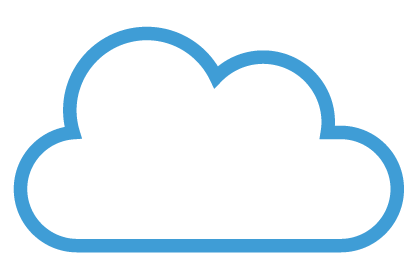 USE CASE - AMAZON
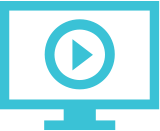 …
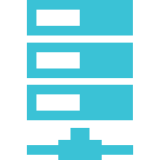 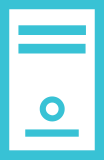 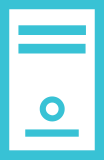 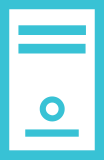 5% utilized
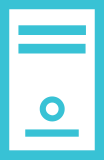 NODE 1
NODE 2
NODE 3
NODE 4
CLOUD
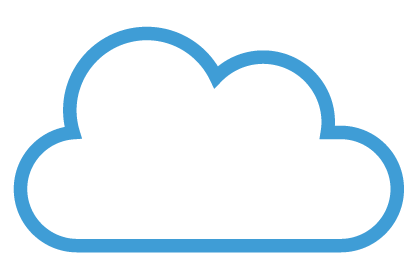 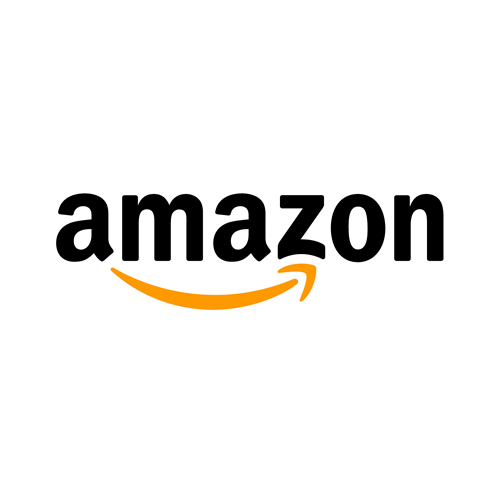 2006
WHAT IS CLOUD?
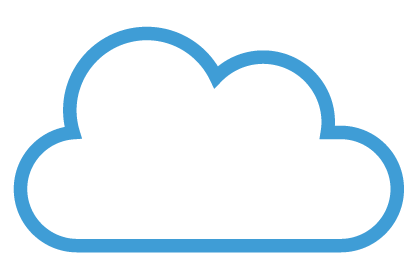 A PIECE OF SOFTWARE WHICH OFFERS:

TOOLS TO REMOTELY AND SIMPLY HANDLE
VIRTUAL HARDWARE AND/OR SOFTWARE.
CLOUD
BENEFITS

GEO SAFE
AUTOMATION
IAC (Infrastructure as code)
ISSUES

COSTLY
COMPLICATED 
HARD TO SCALE
SECURITY
FURTHER BENEFITS
XAAS
IAAS – Infrastructure as a service	
PAAS – Platform as a service
STAAS – Storage as a service
SAAS – Software as a service 
DAAS – Database as a services 
Serverless
CLOUD PROVIDERS
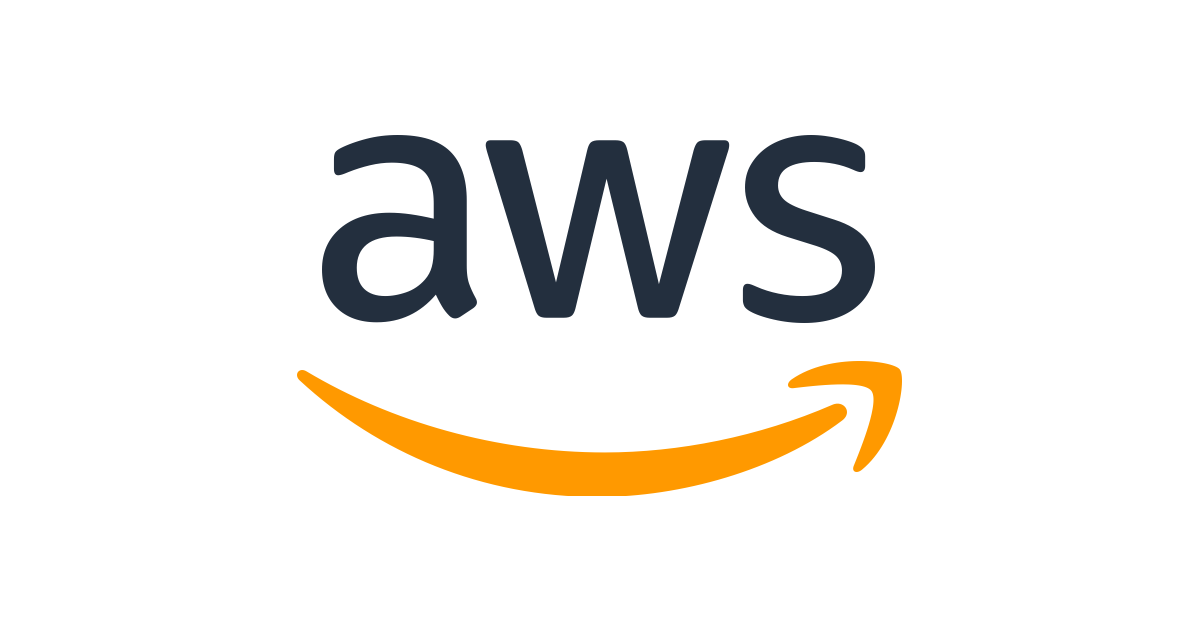 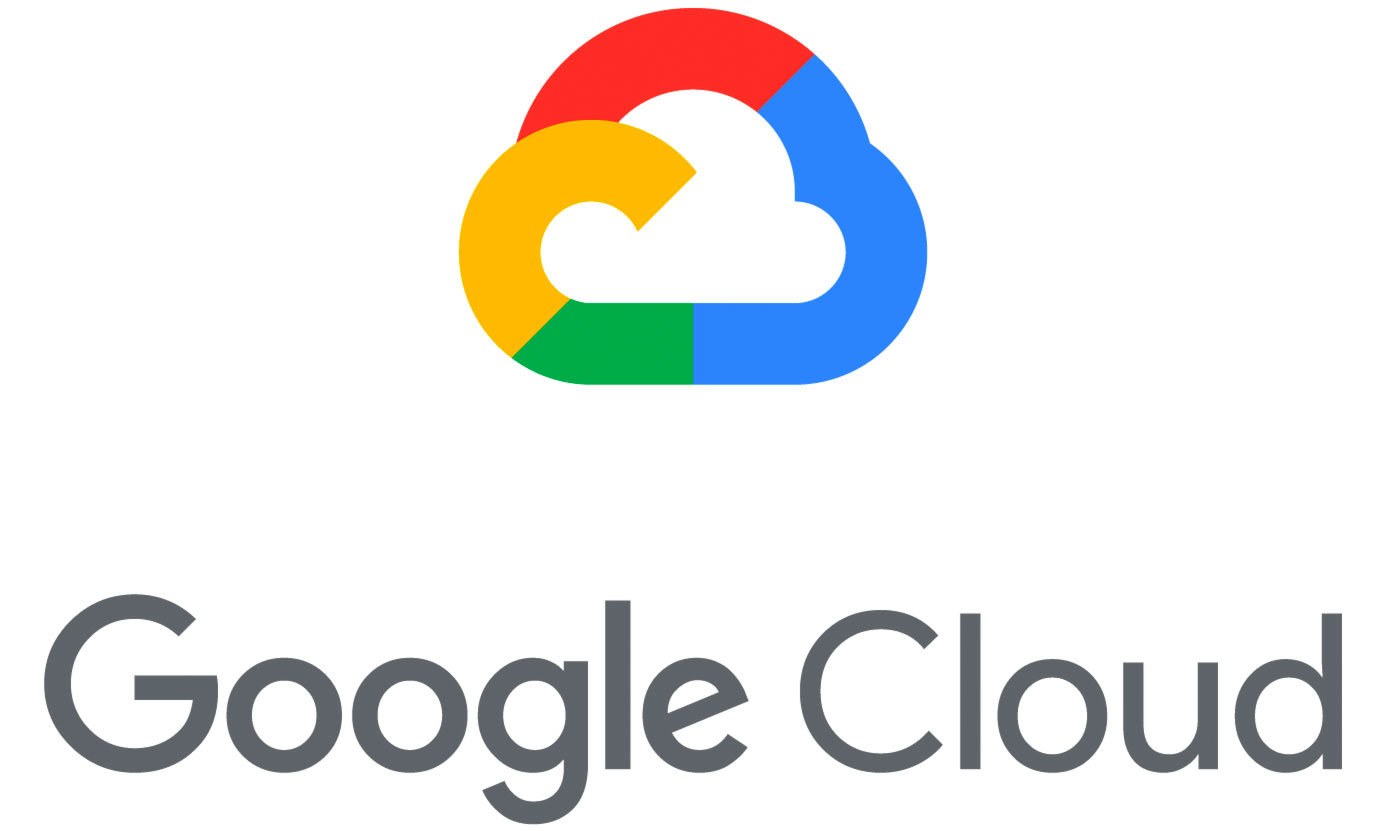 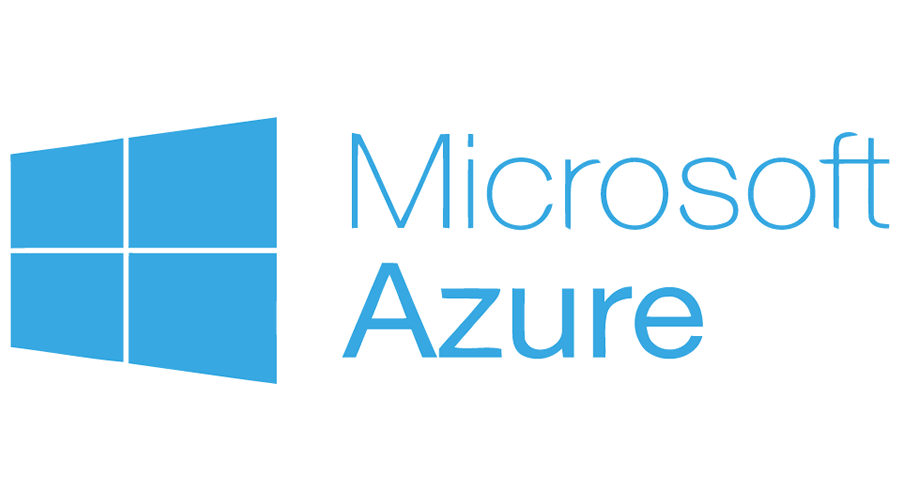 THE NEXT IDEA: BUILD NEW TOOLS
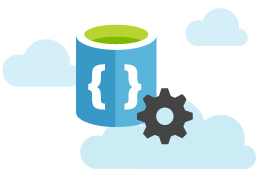 RDBMS IN A NEW PERSPECTIVE
RDBMS
= DESIGNED FOR OPERATIONS

= DESIGNED TO BE PERFECT IN EVERY SITUATION
CHARACTERISTICS OF RDBMS
Consistency is always guaranteed 

Consistency over availability

Fully available or not available at all

…

FOR MORE READ ABOUT: ACID & CAP
[Speaker Notes: Consistency: Availability correlates with revenue and consistency generally does not.

Availability: partial availably ?


100% PERFECT

= $$$$$]
DO WE REALLY NEED RDBMS PERFECTION?
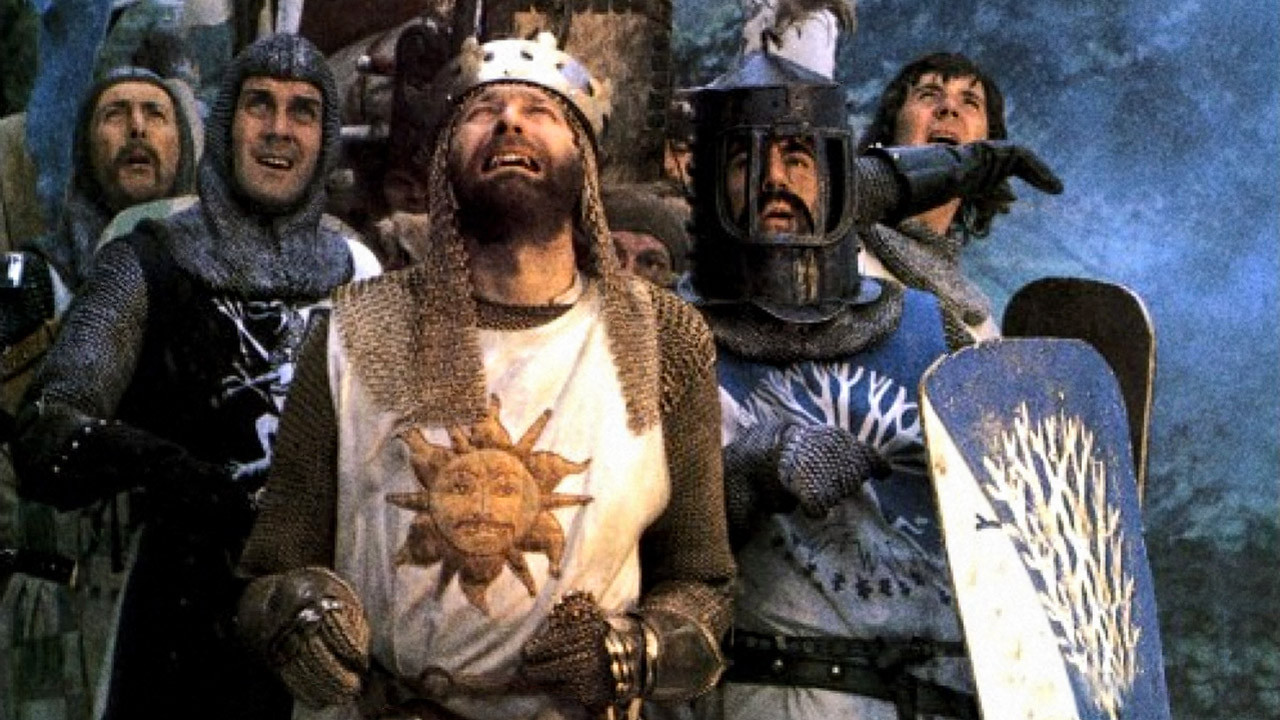 CAN WE GO BEYOND TABULAR DATA?
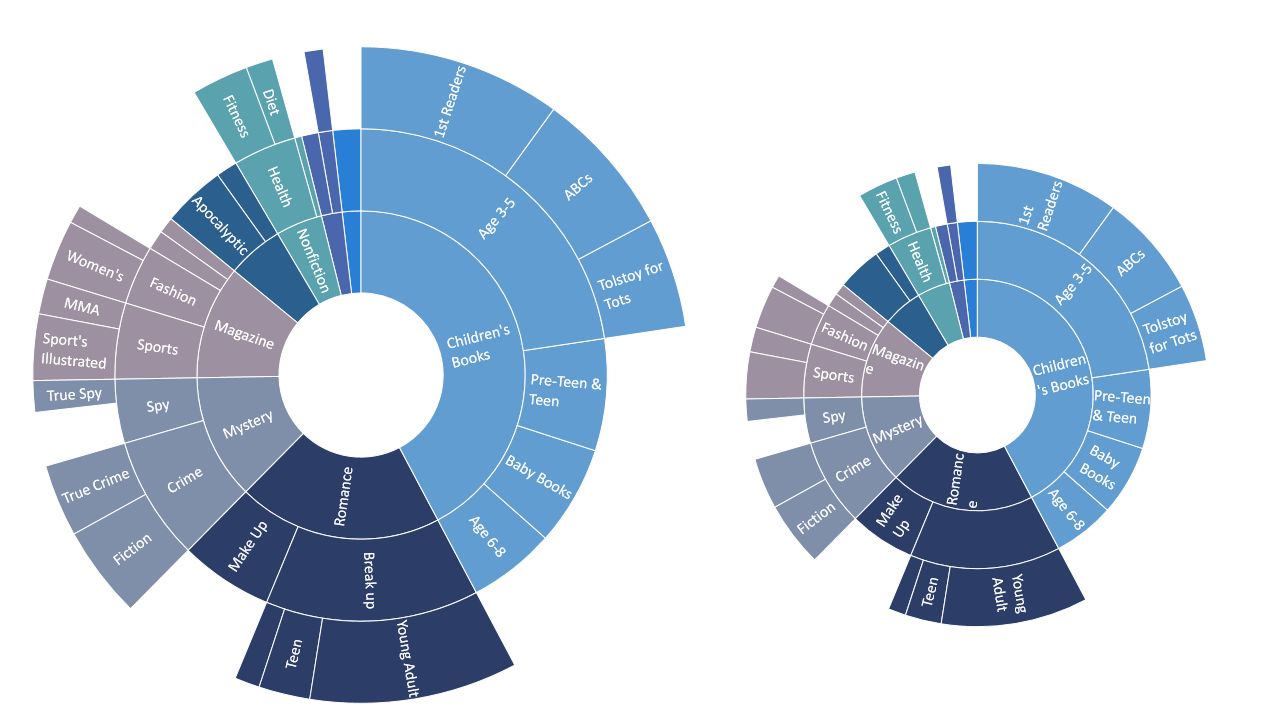 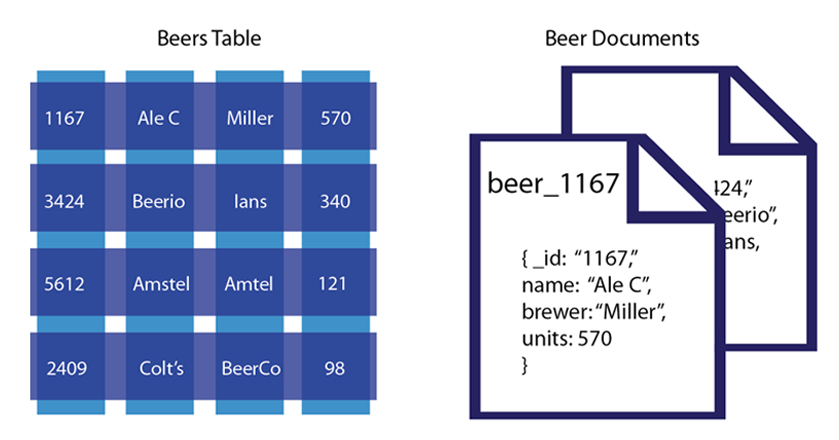 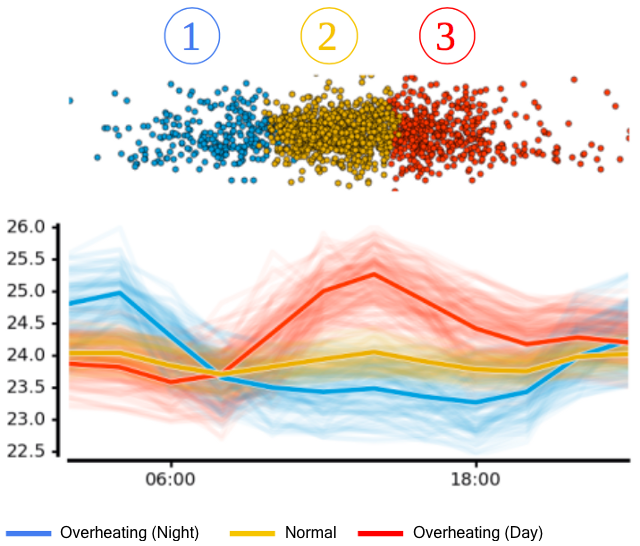 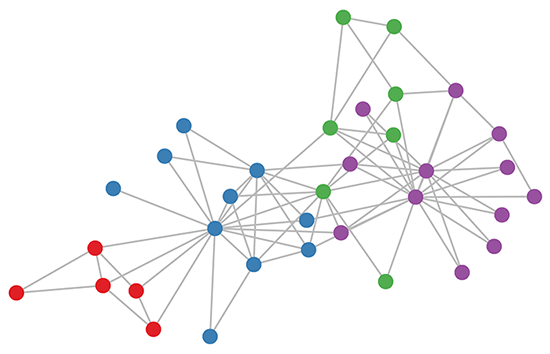 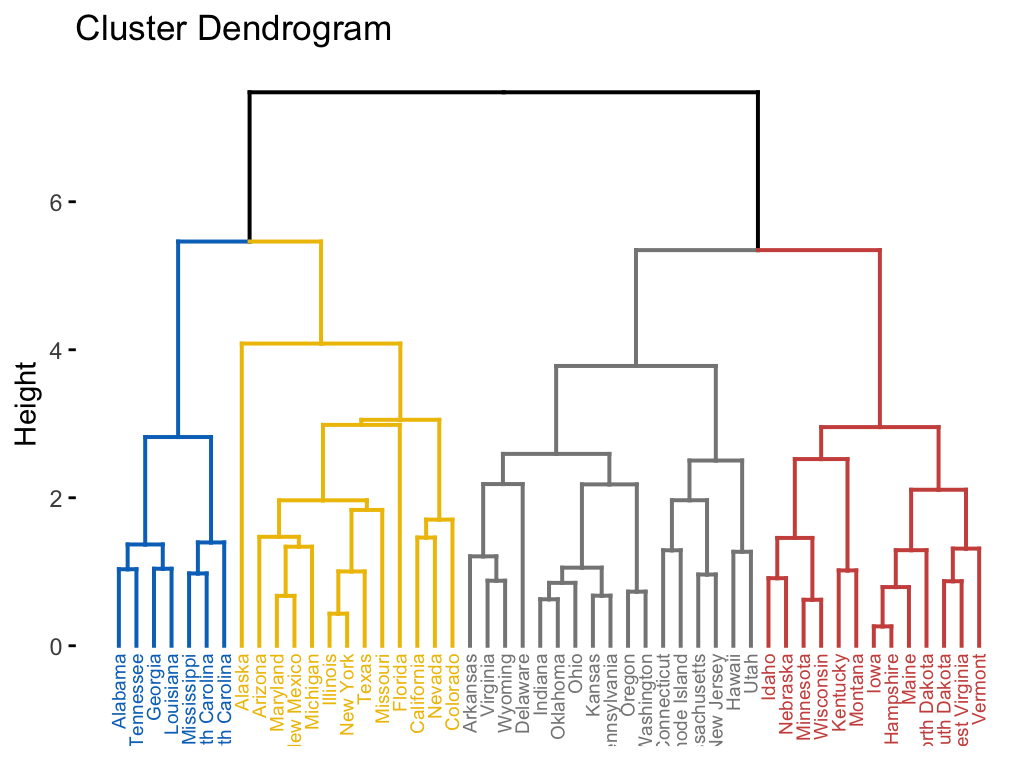 DO WE NEED THOSE RIGID SCHEMAS?
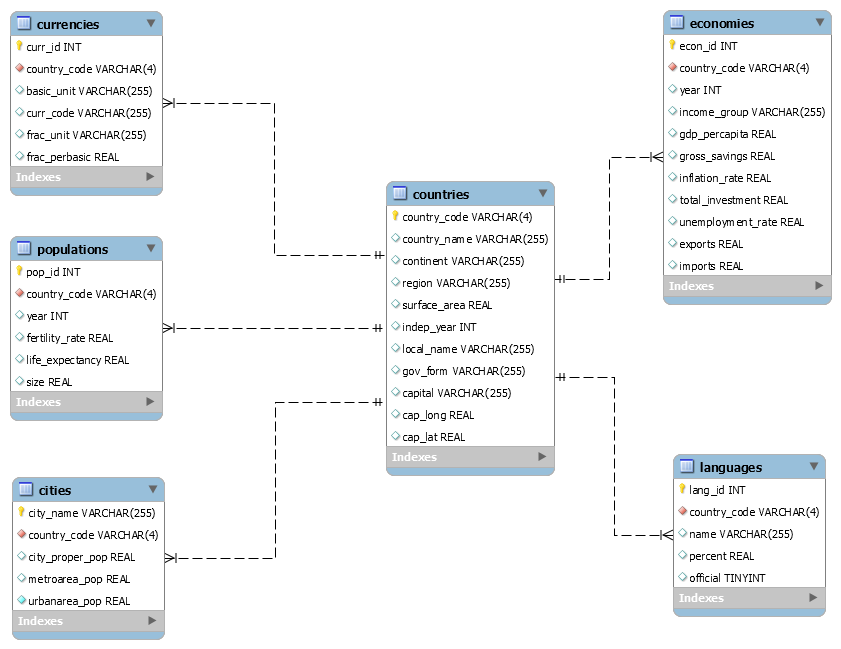 SPECIALIZED
NEW TOOLS
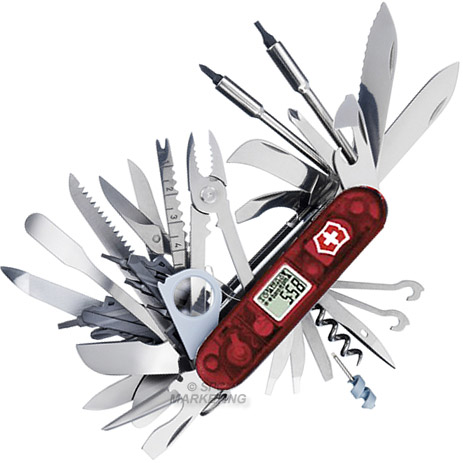 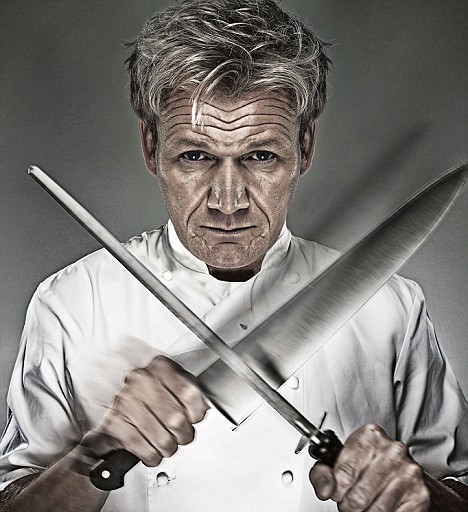 RDBMS
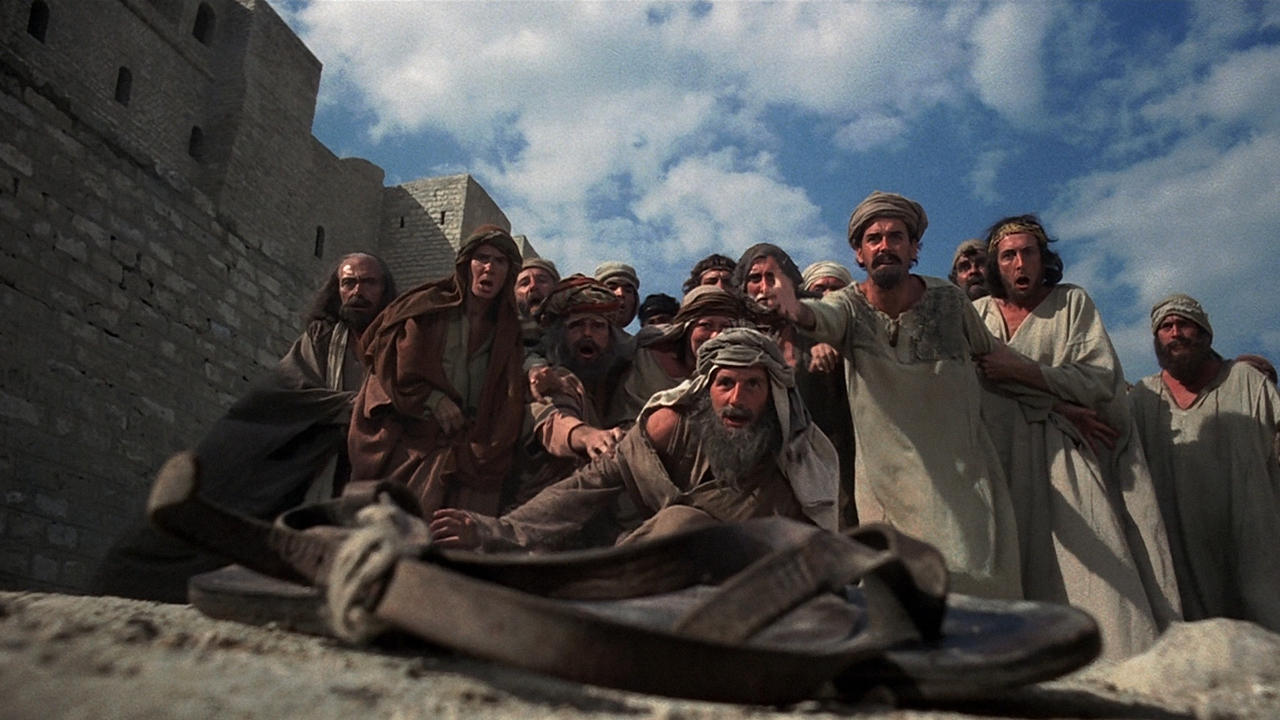 BIG DATA, NOSQL, …